Mehrsprachigkeit 	TAG 1
Stadt Köln

22./23.5.2025

Susanne Kühn
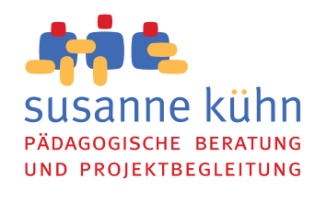 Mehrsprachigkeit    Stadt Köln     Susanne Kühn  22./23.5.2025
Mythen oder Wahrheiten?
https://integration.stiftung-kinder-forschen.de/themen/sprachfoerderung/6-mythen-zur-sprachentwicklung
https://nifbe.de/fachbeitraege/mehrsprachigkeit-mehr-sprache-wagen/
Poster: https://www.linguistik.hu-berlin.de/en/institut-en/professuren-en/rueg/7Punkte
Mehrsprachigkeit    Stadt Köln     Susanne Kühn  22./23.5.2025
Mythen oder Wahrheiten?
Mehrsprachigkeit    Stadt Köln     Susanne Kühn  22./23.5.2025
Faktencheck Mehrsprachigkeit in Kita und Schule:
Im Video: https://www.youtube.com/watch?v=cMenpoqsZV4
Im Text: https://www.mercator-institut-sprachfoerderung.de/fileadmin/Redaktion/PDF/Publikationen/Faktencheck_Mehrsprachigkeit_in_Kita_und_Schule.pdf
Mehrsprachigkeit    Stadt Köln     Susanne Kühn  22./23.5.2025
Hintergrundliteratur
Vielfalt in der Kita-Praxis – Von Ankommen bis Zuckertüte. 2024. Lamsa. Verlag das netz.
Mehrsprachigkeit in der Kindheit. Perspektiven für die frühpädagogische Praxis. 2016. Argyro Panagiotopoulou. Wiff Expertise Band 46.
Mehrsprachigkeit in der KiTa von Anfang an gut begleiten. Anna Dintsioudi, Julia Krankenhagen. Nifbe-Beiträge zur Professionalisierung Nr. 12.
Flyer: Mehrere Sprachen in der Familie. www.lakos-sachsen.de
Mehrsprachigkeit    Stadt Köln     Susanne Kühn  22./23.5.2025
Mehrsprachigkeit – Erwerbstypen
Erstspracherwerb (L1, S1 oder DaM)
Doppelter (simultaner) Erstspracherwerb (2L1)
Sukzessiver Spracherwerb (L2, S2): 
Früher Zweitspracherwerb (Start zwischen 2. u. 4. Geburtstag)
Später kindlicher Zweitspracherwerb (DaZ)
Fremdsprache im Unterricht (DaF)
gesteuert/ungesteuert

  vielfältige „Spracherwerbsszenarien“!
Mehrsprachigkeit    Stadt Köln     Susanne Kühn  22./23.5.2025
Familiale sprachliche Erfahrungen
Wer spricht mit wem welche Sprache? KEA https://www.uni-hildesheim.de/fb1/institute/psychologie/kea/material/mehrsprachigkeit/
Mehrsprachenportfolio https://www.lakossachsen.de/lakos-materialien-1/mehrsprachen-portfolio-sprachenwelt
Mehrsprachen-Kontexte https://eldorado.tu-dortmund.de/bitstream/2003/31166/2/Mehrsprachen-Kontexte%202.0_2013.pdf
Sismik, Sprachbeobachtungsbogen, Herder Verlag
Mehrsprachigkeit    Stadt Köln     Susanne Kühn  22./23.5.2025
Mehrsprachigkeit – Erfolgsfaktoren
… für den Erwerb der deutschen Sprache:
Startbedingungen (Alter bei erstem Kontakt mit deutscher Sprache)
Begleitumstände (Intensität, Häufigkeit)
Länge des Kontakts (Alter und Kontaktdauer)

Und:
Einstellungen zur Mehrsprachigkeit!
 Kontext gelebter Mehrsprachigkeit?
Mehrsprachigkeit    Stadt Köln     Susanne Kühn  22./23.5.2025
Mehrsprachigkeit – ein Kinderrecht!
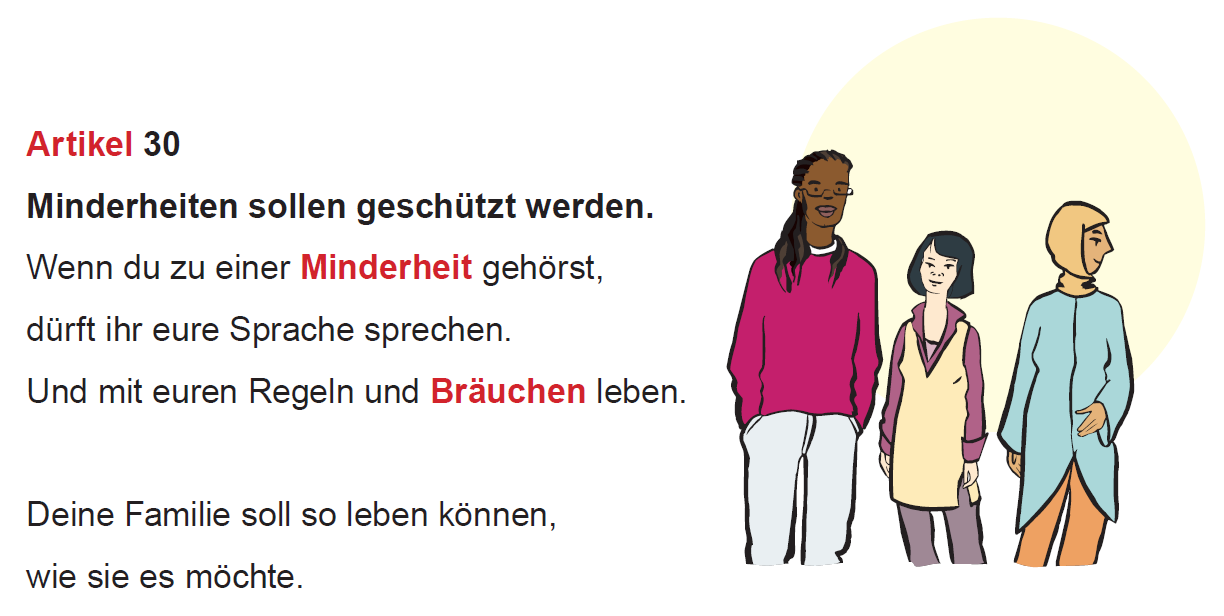 Quelle: https://www.awo.org/sites/default/files/2019-07/AWO_UN_Kinderrechte_Leichte%20Sprache_Ansicht.pdf
Mehrsprachigkeit    Stadt Köln     Susanne Kühn  22./23.5.2025
Mehrsprachigkeitsoffene Bildung – ein Kinderrecht!
Dementsprechend legt auch die UN-Konvention für
Kinderrechte (von Deutschland 1992 ratifiziert) in Artikel 29 fest: 
Die Vertragsstaaten stimmen darin überein, dass die Bildung des Kindes darauf gerichtet sein muss, […] dem Kind Achtung vor seinen Eltern, seiner kulturellen Identität, seiner Sprache und seinen kulturellen Werten, den nationalen Werten des Landes, in dem es lebt, und gegebenenfalls des Landes, aus dem es stammt, sowie vor anderen Kulturen als der eigenen zu vermitteln.
Quelle: https://www.kindergartenpaedagogik.de/fachartikel/bildungsbereiche-erziehungsfelder/
sprache-fremdsprachen-literacy-kommunikation/unsere-kinder-und-ihre-sprachen-huerden-beduerfnisse-und-chancen
Mehrsprachigkeit    Stadt Köln     Susanne Kühn  22./23.5.2025
Videobeispiel: Miki
Szene „…nein, Flugzeug“
Aus:
„Lust auf Sprache“ 
DVD Herder Verlag
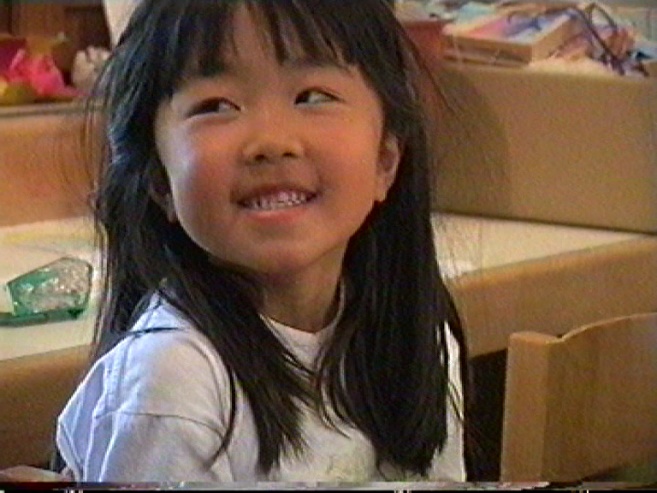 Mehrsprachigkeit    Stadt Köln     Susanne Kühn  22./23.5.2025
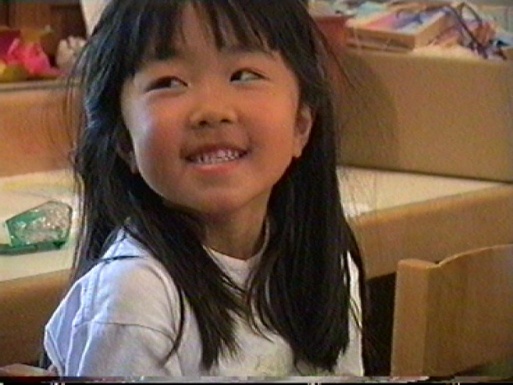 Wortschatzanalyse
Mehrsprachigkeit    Stadt Köln     Susanne Kühn  22./23.5.2025
Mikis Sätze
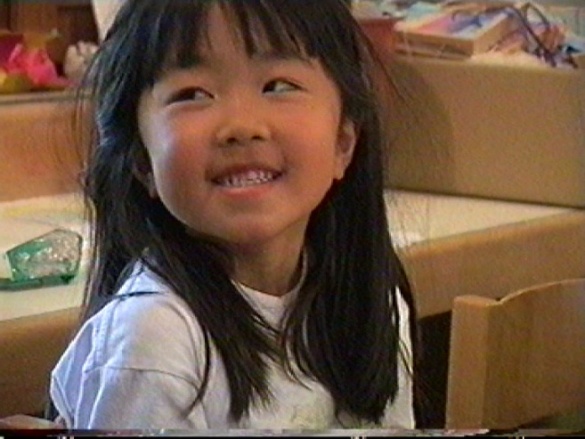 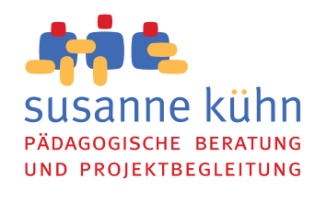 Mehrsprachigkeit    Stadt Köln     Susanne Kühn  22./23.5.2025
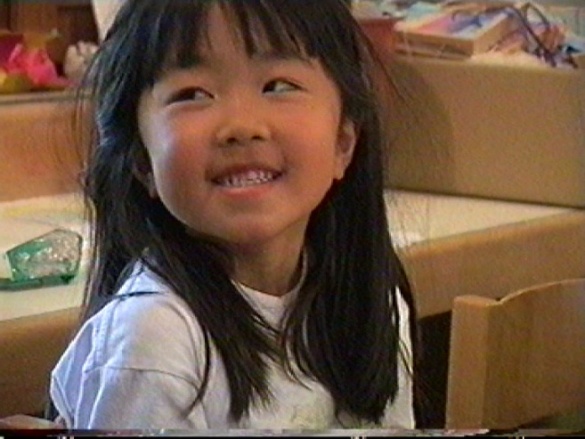 Mikis Sätze
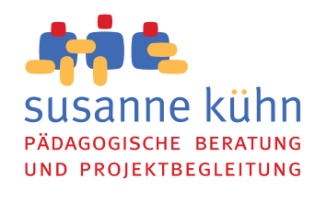 Mehrsprachigkeit    Stadt Köln     Susanne Kühn  22./23.5.2025
Der dritte Meilenstein
Für den Erwerb der deutschen Sprache (nach Prof.in Tracy)

1. Meilenstein: 	Erste Wörter
2. Meilenstein: 	Mehr-Wort-Kombinationen
3. Meilenstein:	Einfache Hauptsätze
4. Meilenstein:	Nebensätze mit Konjunktionen 			(weil, wenn, obwohl, damit, dass, etc.) am Anfang

(Quelle: Tracy 2007, S. 78 ff.)
Mehrsprachigkeit    Stadt Köln     Susanne Kühn  22./23.5.2025
Der dritte Meilenstein
„Was macht der Hahn?“

„Der kräht die Leute auf.“


(Quelle: Tracy 2018, S. 53)
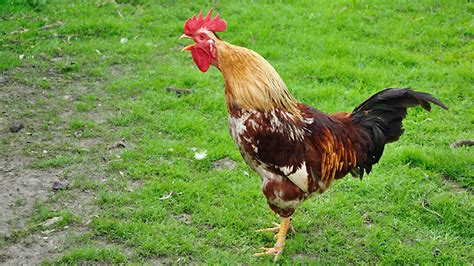 Mehrsprachigkeit    Stadt Köln     Susanne Kühn  22./23.5.2025
Satzbau
Mehrsprachigkeit    Stadt Köln     Susanne Kühn  22./23.5.2025
Der dritte Meilenstein: einfache Hauptsätze
Das Verb ist passend zum Subjekt gebeugt.
Das gebeugte Verb steht an der 2. Stelle.
Die Satzklammer wird angewendet wenn nötig.
Mehrsprachigkeit    Stadt Köln     Susanne Kühn  22./23.5.2025
Der dritte Meilenstein:Wie begleiten wir ein Kind dahin?
Handlungsbegleitendes Sprechen
Immer wieder, in allen relevanten Situationen bewusst in ganzen Sätzen sprechen.
Kurze Geschichten erzählen, Geschichtensäckchen
Über Bilder und Fotos sprechen (Frage: „Was passiert denn da?“)
Dem Kind aufmerksam zuhören
Korrektives Feedback
Wiederholen!!!
Mehrsprachigkeit    Stadt Köln     Susanne Kühn  22./23.5.2025
Sprachverhalten der päd. Fachkräfte
Gemeinsame Aufmerksamkeit
Handlungsbegleitendes Sprechen
Wiederholung
Erweiterung
Indirekte Korrektur
Fragenstellen
Verständnissicherung
Inhaltliche Rückmeldung
Mehrsprachigkeit    Stadt Köln     Susanne Kühn  22./23.5.2025
Zur Vertiefung
Kühn, Susanne (2019). Frühe Mehrsprachigkeit im Kita-Alltag begleiten. Kita-Fachtexte. https://www.kita-fachtexte.de/de/fachtexte-finden/fruehe-mehrsprachigkeit-im-kita-alltag-begleiten
Broschüre „Mut zur Mehrsprachigkeit“ https://www.raa-mv.de/download/mut-zur-mehrsprachigkeit/  
Ritterfeld, U. & Niebuhr-Siebert, S. (2015). 13 goldene Regeln zur Sprachförderung mit heimatvertriebenen Kindern ohne Deutschkenntnisse in unseren Kindertagesstätten. Verfügbar unter: https://eldorado.tu-dortmund.de/bitstream/2003/36367/1/Sprachfoerderung-heimatvertriebener-Kinder_Kita.pdf 
Scharff Rethfeld, W. (2018). Viele Sprachen sprechen. Kindergarten heute 6/2018, Seite 16-18. Verfügbar unter: https://www.herder.de/kiga-heute/fachmagazin/archiv/2018-48-jg/6-7-2018/viele-sprachen-sprechen-bedeutung-von-mehrsprachigkeit-fuer-die-sprachentwicklung/
Mehrsprachigkeit    Stadt Köln     Susanne Kühn  22./23.5.2025
Links und Literatur
Spiekermann, Lena (2022): Hör mal wer ich bin. Betrifft Kinder 09/10-2022, Seite 6-9. http://verlagdasnetz.com/zeitschrift/betrifft-kinder/betrifft-kinder-2022/bk-09-10-2022/2399-hoer-mal-wer-ich-bin.html 
Chilla, Solveig, 2020. Mehrsprachigkeit [online]. socialnet Lexikon. Bonn: socialnet, 05.06.2020 [Zugriff am: 17.05.2021]. Verfügbar unter: https://www.socialnet.de/lexikon/Mehrsprachigkeit 
Fachlich fit! Sprachliche Bildung aus dem Effeff. Qualifizierungsplattform  für Kita-Teams und die frühpädagogische Aus-, Fort- und Weiterbildung. München: Staatsinstitut für Frühpädagogik (IFP). Verfügbar unter: https://www.ifp.bayern.de/veroeffentlichungen/fachlich_fit.php
Mehrsprachigkeit    Stadt Köln     Susanne Kühn  22./23.5.2025
Links und Literatur
Prof. Panagiotopoulou im Video: https://www.youtube.com/watch?v=B9pRImlLxu4
Mehrsprachigkeit    Stadt Köln     Susanne Kühn  22./23.5.2025
Mehrsprachigkeit 	TAG 2
Stadt Köln

22./23.5.2025

Susanne Kühn
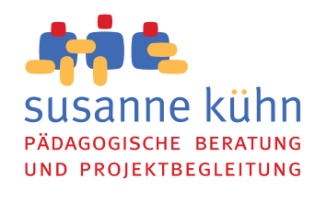 Mehrsprachigkeit    Stadt Köln     Susanne Kühn  22./23.5.2025
Geschichtensäckchen
Mehrsprachigkeit    Stadt Köln     Susanne Kühn  22./23.5.2025
Der Frosch fängt eine Fliege
Auf einer grünen Wiese sitzt ein Frosch.Er wartet auf eine Fliege.´Ich fresse gerne Fliegen!´Da fliegt eine Fliege vorbei.´Summ, summ, summ, summ,...´Und schnapp - hat er sie geschnappt.
Mehrsprachigkeit    Stadt Köln     Susanne Kühn  22./23.5.2025
Geschichtensäckchen „Der Frosch fängt eine Fliege.“
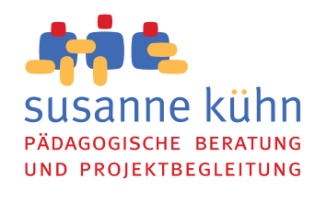 Mehrsprachigkeit    Stadt Köln     Susanne Kühn  22./23.5.2025
Geschichtensäckchen „Der Frosch fängt eine Fliege.“
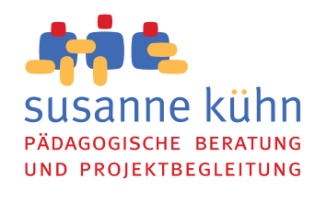 Mehrsprachigkeit    Stadt Köln     Susanne Kühn  22./23.5.2025
Literatur zu Geschichtensäckchen
Sprachförderung mit Geschichtensäckchen. 0-3 Jahre oder 3-6 Jahre. Monika Weber. Verlag Ökotopia.
Mit Geschichtensäckchen durch das Jahr. Susanne Oestreicher, Sabrina Schwind, Isolde Traub. Verlag Bananenblau.
Mit neuen Geschichtensäckchen durch das Jahr. Susanne Oestreicher. Verlag Bananenblau.
Mehrsprachigkeit    Stadt Köln     Susanne Kühn  22./23.5.2025
Elternfragebögen U7 (50 Wörter)
https://www.ph-heidelberg.de/sachse-steffi/professur-fuer-entwicklungspsychologie/elternfrageboegen-sbe-2-kt-sbe-3-kt/sbe-2-kt/
Mehrsprachigkeit    Stadt Köln     Susanne Kühn  22./23.5.2025
Worum geht es eigentlich?
Europäisches Portfolio für Pädagogen und Pädagoginnen im Elementarbereich https://www.ecml.at/Resources/ECMLresources/tabid/277/ID/11/language/en-GB/Default.aspx
Mehrsprachigkeit    Stadt Köln     Susanne Kühn  22./23.5.2025
Qita – Kriterienkatalog Bereich Sprache und Mehrsprachigkeit
https://www.fmks.eu/shop/buecher/qita-kriterienhandbuch-f%C3%BCr-den-bereich-sprache-und-mehrsprachigkeit.html
Mehrsprachigkeit    Stadt Köln     Susanne Kühn  22./23.5.2025
Translanguaging
Mehrsprachigkeit    Stadt Köln     Susanne Kühn  22./23.5.2025
Models of Bilingualism (Garcia 2009)
Theorien/Vorstellungen, wie mehrere Sprachen im Kopf der Sprecher:innen eingesetzt werden/sich sortieren/ sich auswirken

 additiv
 subtraktiv
 dynamisch
Mehrsprachigkeit    Stadt Köln     Susanne Kühn  22./23.5.2025
Translanguaging als Theorie
Quersprachigkeit (List) oder Translanguaging (Garcia, Panagitopoulou)
bezeichnet den dynamischen Gebrauch von Sprachen. Sprachen werden gemischt und es wird fließend hin- und hergewechselt.
Das gesamte sprachliche Repertoire wird genutzt.
Es geht um Sprachpraktiken, die sprachübergreifend genutzt werden.
 „Sprachenübergreifendes Handeln“
Mehrsprachigkeit    Stadt Köln     Susanne Kühn  22./23.5.2025
Translanguaging – weitere Definition
„Der Begriff „Translanguaging“ beschreibt den Prozess, in dem
Personen flexibel und strategisch auf ihr gesamtes
sprachliches und nicht-sprachliches Repertoire zurückgreifen,
um zu kommunizieren, Wissen zu konstruieren, Verständnis zu
erzeugen und ihre sprachliche Identität auszudrücken.“

(Claudine Kirsch & Simone Mortini (2016). Translanguaging: Eine innovative Lehr- und Lernstrategie. Forum 365, S. 23-25)
Mehrsprachigkeit    Stadt Köln     Susanne Kühn  22./23.5.2025
Translanguaging als sprachpädagogisches Konzept: Quersprachige Lernräume
„Mit quersprachigen Lernräumen sind alle geplanten oder spontanen Situationen gemeint, in denen die pädagogische Fachkraft die Sprachenerfahrungen und Sprachenpraktiken von Kindern/Lernenden aufgreift und zum Gegenstand des (gemeinsamen) Sprachhandelns oder der metasprachlichen Reflexion, also der sprachlichen Reflexion über Sprache, macht.“
(Seite 37)
Chilla/Niebuhr-Siebert:
Sprachenbunte Kita 
Mehrsprachige Bildung kompetent gestalten 
Praxisband aus der Reihe Kompetent Erziehen 
1. Auflage 2022
Verlag Westermann
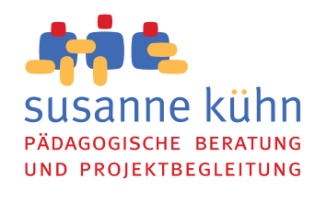 Mehrsprachigkeit    Stadt Köln     Susanne Kühn  22./23.5.2025
Die sprachenbunte Kita
„Dynamische Mehrsprachigkeit bedeutet, dass Sprecherinnen und Sprecher dazu befähigt werden sollen, sich mit ihren Sprachen in ihrer mehrsprachigen gelebten Sprachpraxis zielgerichtet auszudrücken und keine der ihnen zur Verfügung stehenden Modalitäten unterdrücken zu müssen.“ (Seite 39)
„Eine sprachenbunte Kita bietet einen konsequent mehrsprachigen Handlungs-, Lebens- und Lernraum.“ (Seite 40) 

Quersprachige Lernräume – mehrsprachige Bildungsräume
Es geht um eine Würdigung aller sprachlichen Fähigkeiten.
Chilla/Niebuhr-Siebert:
Sprachenbunte Kita 
Mehrsprachige Bildung kompetent gestalten 
Praxisband aus der Reihe Kompetent Erziehen 
1. Auflage 2022
Verlag Westermann
Mehrsprachigkeit    Stadt Köln     Susanne Kühn  22./23.5.2025
Kernkompetenzen einer Translanguaging-Pädagogik (Garcia 2017)
1. Stance (Haltung)	Mehrsprachigkeit als wertvolle Ressource
2. Design			Plan, der alle Sprachpraktiken einbezieht
3. Shifts			flexibles Anpassen an Bedürfnisse
Mehrsprachigkeit    Stadt Köln     Susanne Kühn  22./23.5.2025
Translanguaging und die Rolle der Fachkräfte
Die Rolle der Fachkräfte im Umgang mit Mehrsprachigkeit in Bildungsinstitutionen nach Ofelia García & Li Wei (2014):
„Detektiv:innen“: beobachten die Kinder bei unterschiedlichen Tätigkeiten und unterscheiden dabei zwischen generellen und sprachspezifischen Kompetenzen
„Architekt:innen“: schaffen eine Umgebung, in der die Sprachen und Kulturen der Kinder Raum haben
„Lifeguards“ (Rettungsschwimmer:innen): werfen Kindern einen Rettungsring zu, indem sie sie ermutigen, all ihre sprachlichen und nicht-sprachlichen Ressourcen einzubringen
Ofelia García & Li Wei (2014). Translanguaging: Language, Bilingualism and Education. New York: Palgrave Macmillan
Mehrsprachigkeit    Stadt Köln     Susanne Kühn  22./23.5.2025
Translanguaging
Denkpause:
	
	Wie stehe ich dazu? 
	Wie steht mein Team dazu?
	Was steht in der Konzeption unserer Kita?
	Wo liegt mein Fokus?
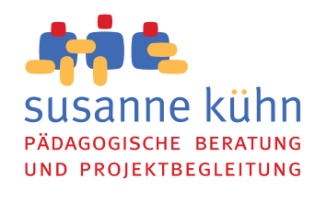 Mehrsprachigkeit    Stadt Köln     Susanne Kühn  22./23.5.2025
Translanguaging (Filme mit Prof. Panagiotopoulou)
Video Einbindung der Mehrsprachigkeit in den pädagogischen Alltag https://www.youtube.com/watch?v=nGNt4C9h7Fc 
Video Translanguaging als theoretisches Konstrukt https://www.youtube.com/watch?v=8T3BrM1kW8g 
Video Beispiele zum Verständnis von Translanguaging https://www.youtube.com/watch?v=JIuyOR70Fyg
Mehrsprachigkeit    Stadt Köln     Susanne Kühn  22./23.5.2025
Sprachaneignungsprozesse 
von allen Kindern 
in ihren lebensweltlich relevanten Sprachen 
begleiten, 
anregen, 
unterstützen, 
beobachten und dokumentieren.
Mehrsprachigkeit    Stadt Köln     Susanne Kühn  22./23.5.2025
Die Sprachen der Kinder in die Kita holen
Sprechende Klammern
https://kommunikation-unterstuetzen.de/bwlm-shop/hilfsmittel/spielzeug/n/productsprechende-waescheklammern/ oder Dusyma
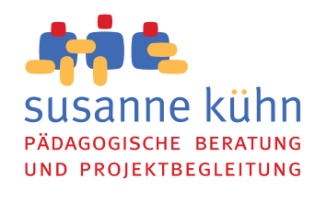 Mehrsprachigkeit    Stadt Köln     Susanne Kühn  22./23.5.2025
Geschichtenfinder-Tage
https://buchstart-hamburg.de/buchstart-viereinhalb/geschichtenfinder-tag/
Ideen im Konzept Bonusmaterial 2025
Poster, Lieblingswort-Arbeitsblatt, Geschichtenwürfel
Lied: „Schau ich hab ein Buch“
Mehrsprachigkeit    Stadt Köln     Susanne Kühn  22./23.5.2025
Die Sprachen der Kinder in die Kita holen
Sprechboxen https://kommunikation-unterstuetzen.de/sprechboxe-6-pack 
Kinderverse in über 50 Sprachen. Silvia Hüsler. Lambertus Verlag. https://www.lambertus.de/kinderverse_in__ber_50_sprachen-2884-9/  
Mehrsprachige Lieder 
CD von Wolfgang Hering https://www.wolfganghering.de/webshop-cds/lebensfreude-in-aller-welt-34.html
Mehrsprachigkeit    Stadt Köln     Susanne Kühn  22./23.5.2025
Mehrsprachig singen
Sing mit – in vielen Sprachen
Wolfgang Hering
Schauhoer-Verlag
https://www.schauhoer-verlag.de/shop/kinderlied/multilingual-kinderlieder/singt-mit/
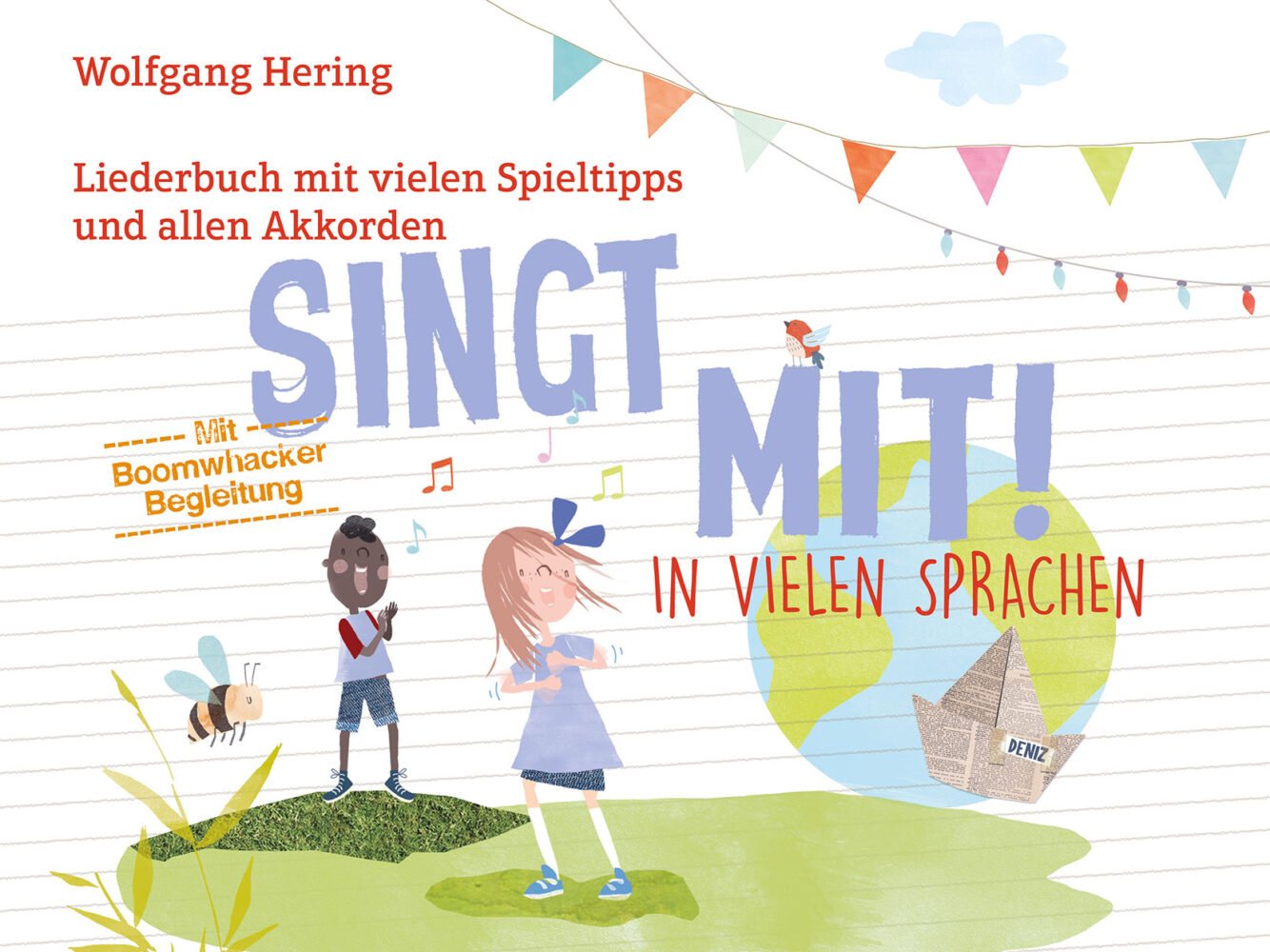 Mehrsprachigkeit    Stadt Köln     Susanne Kühn  22./23.5.2025
Sprachenbaum
Poster vom Verlag Talisa:
https://talisa-verlag.com/produkt/lernposter-der-sprachenbaum-unserer-gruppe-kita/

Weitere Poster vom Talisa Verlag:
„Herzlich willkommen“ (in 50 Sprachen)
„Wir sind mehrsprachig“
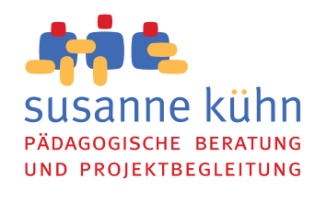 Mehrsprachigkeit    Stadt Köln     Susanne Kühn  22./23.5.2025
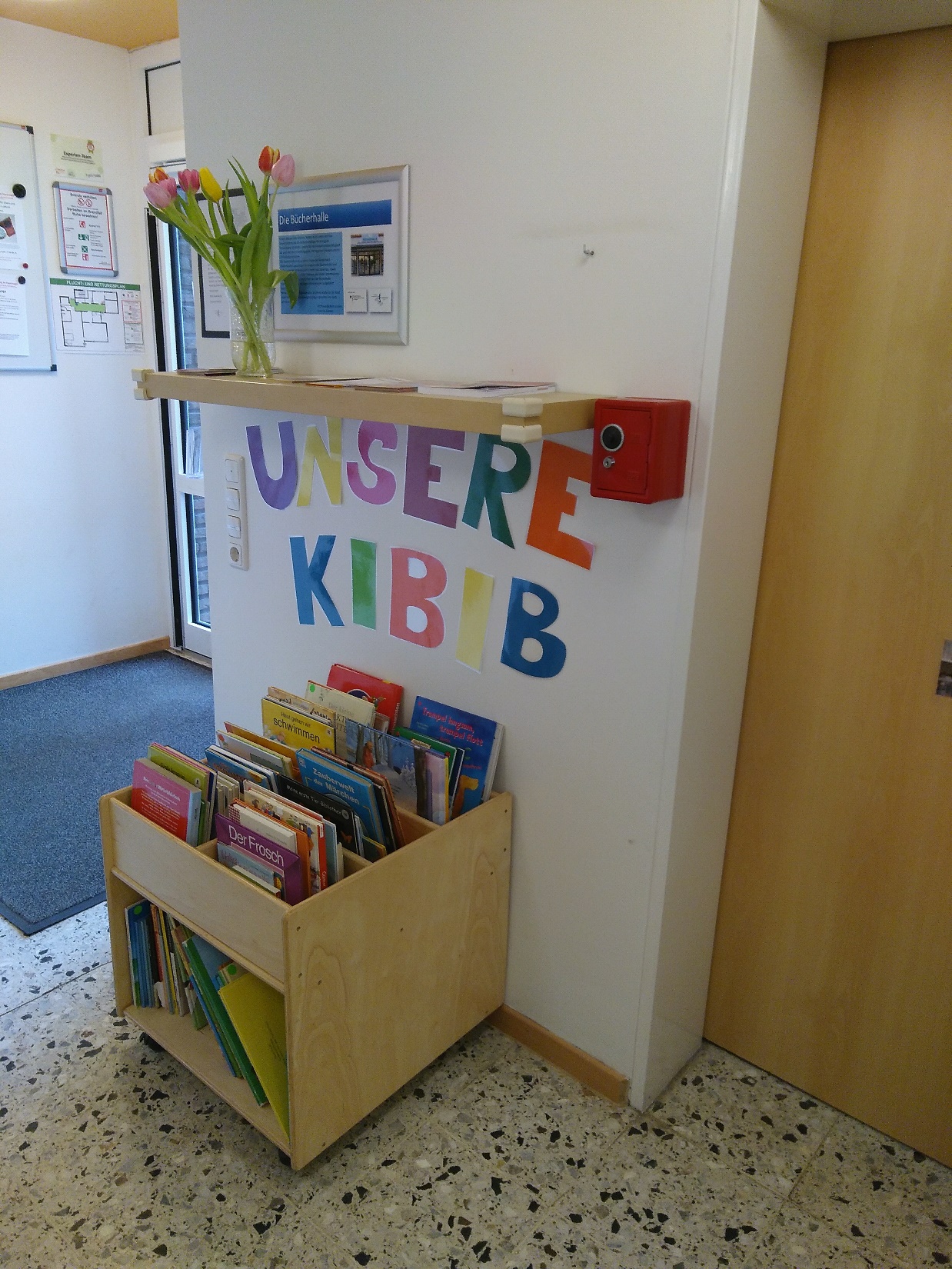 Mehrsprachigkeit    Stadt Köln     Susanne Kühn  22./23.5.2025
Mehrsprachigkeit    Stadt Köln     Susanne Kühn  22./23.5.2025
Visualisieren
Mehrsprachigkeit    Stadt Köln     Susanne Kühn  22./23.5.2025
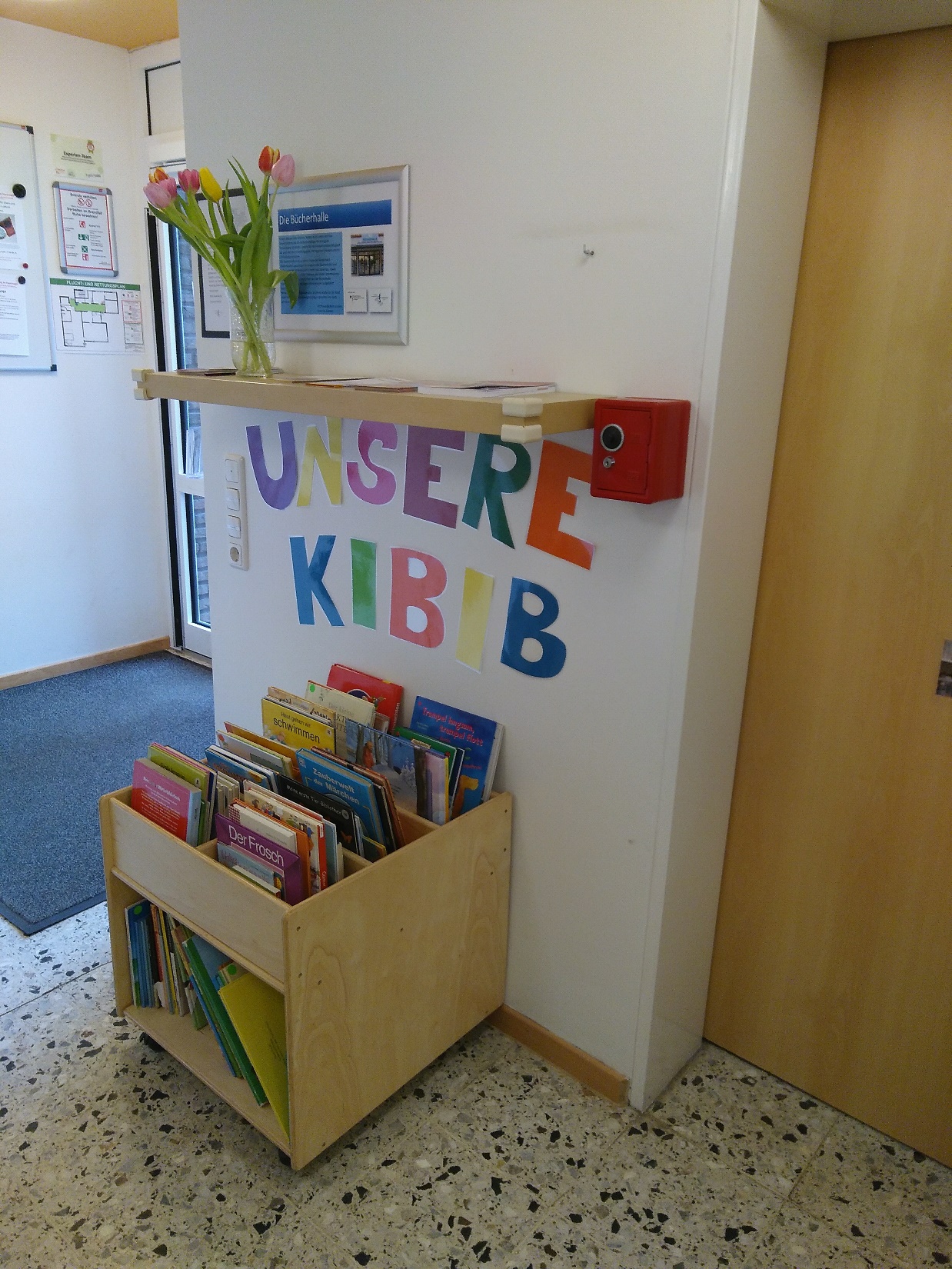 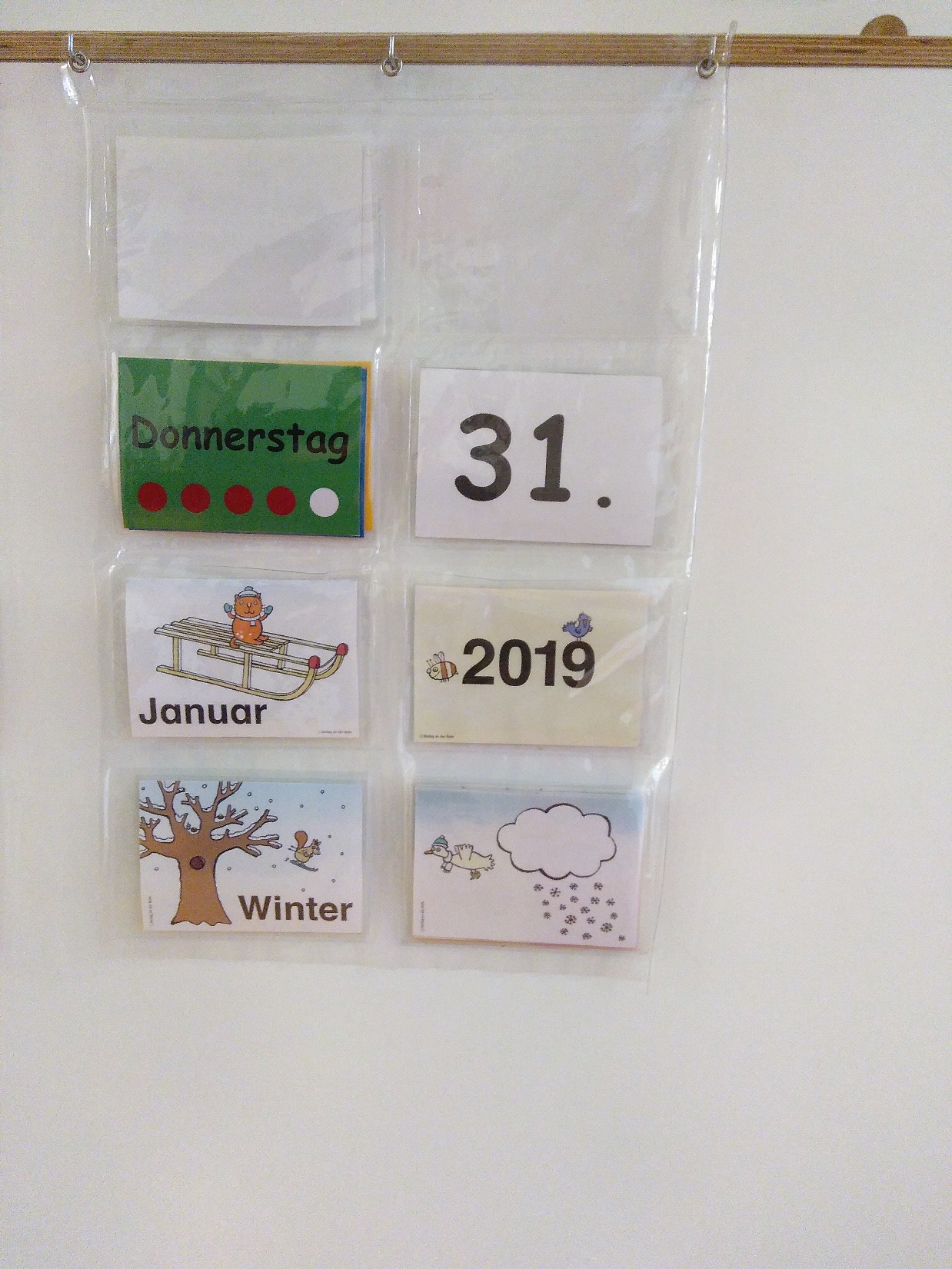 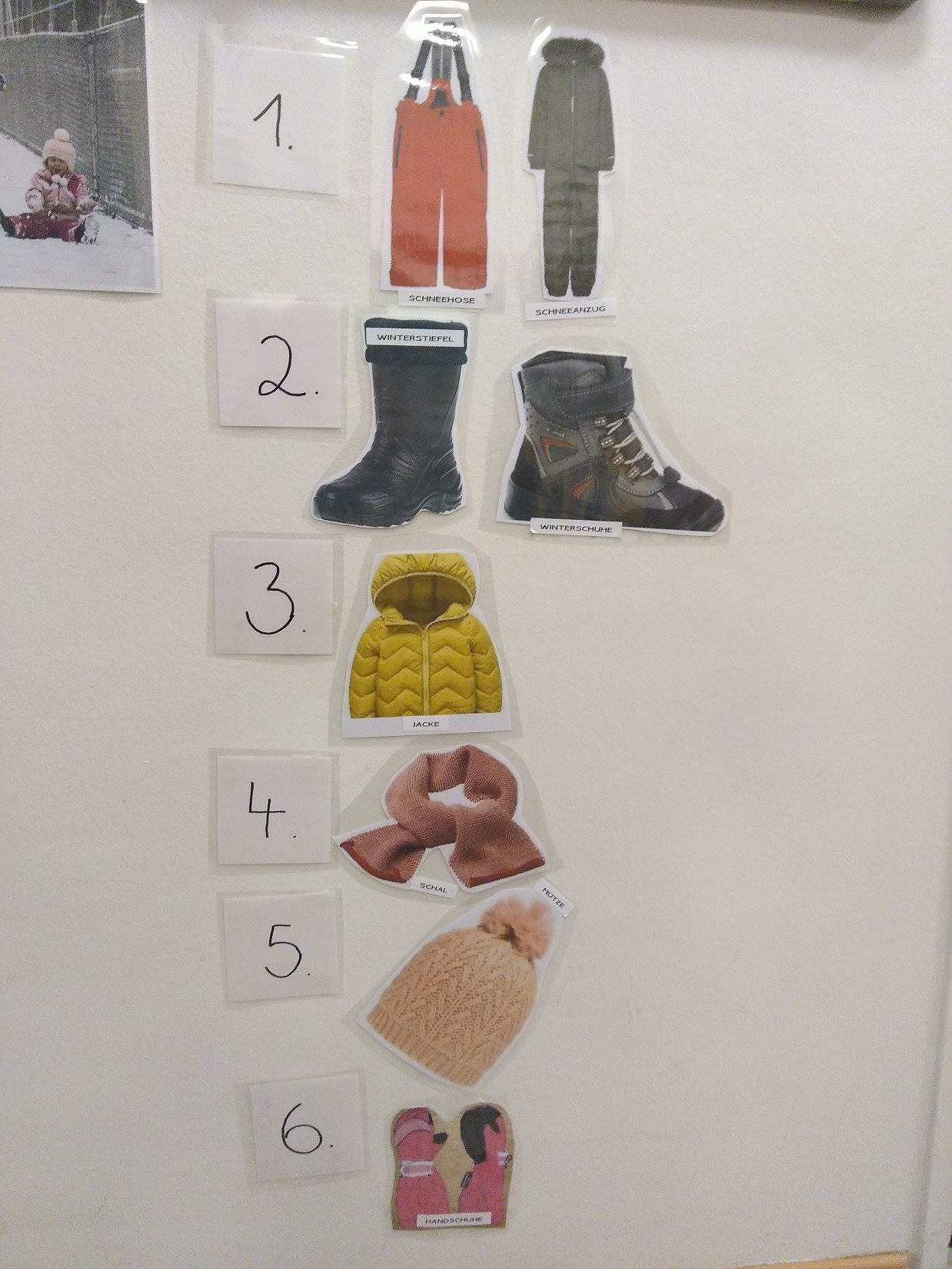 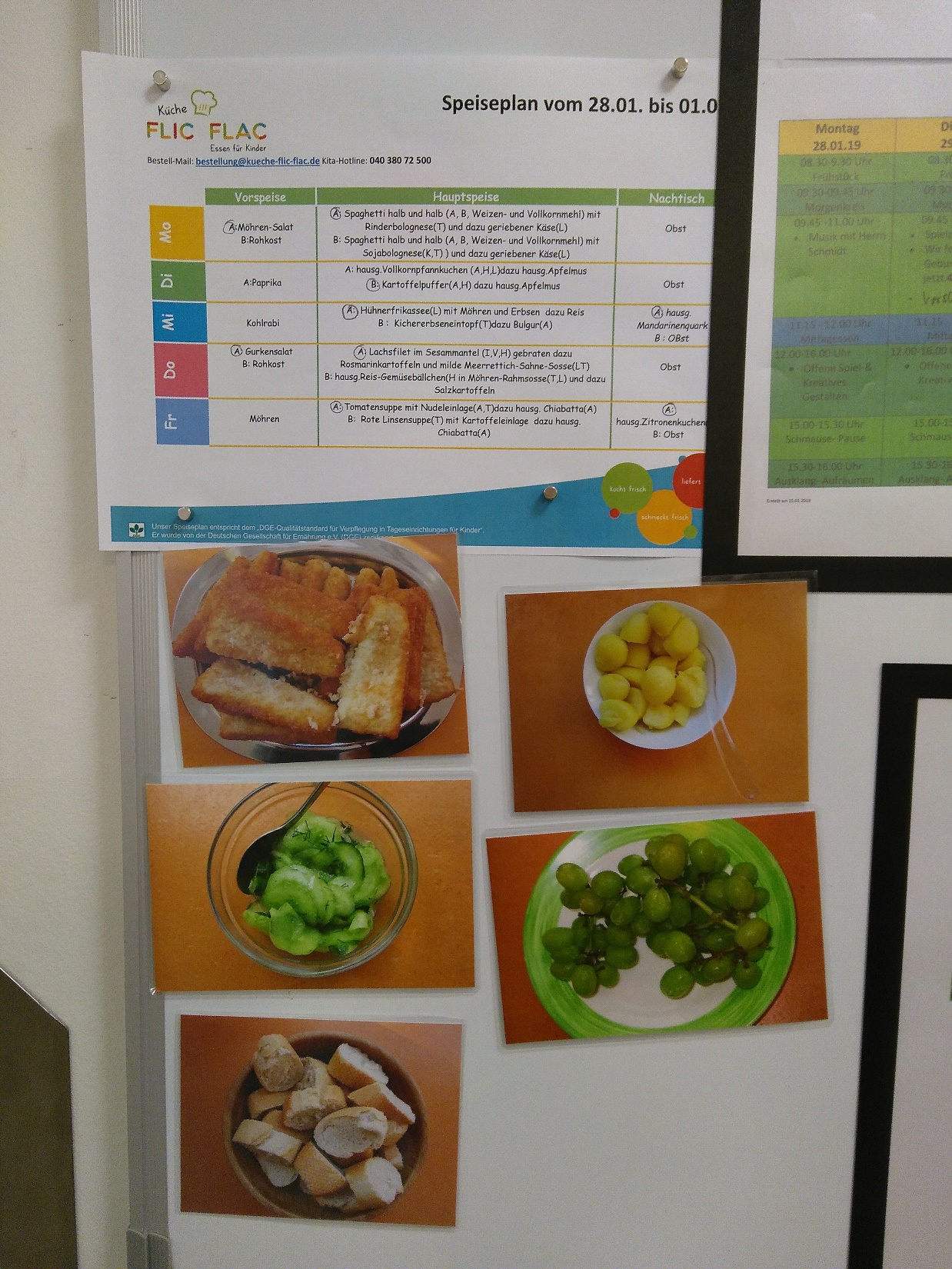 Mehrsprachigkeit    Stadt Köln     Susanne Kühn  22./23.5.2025
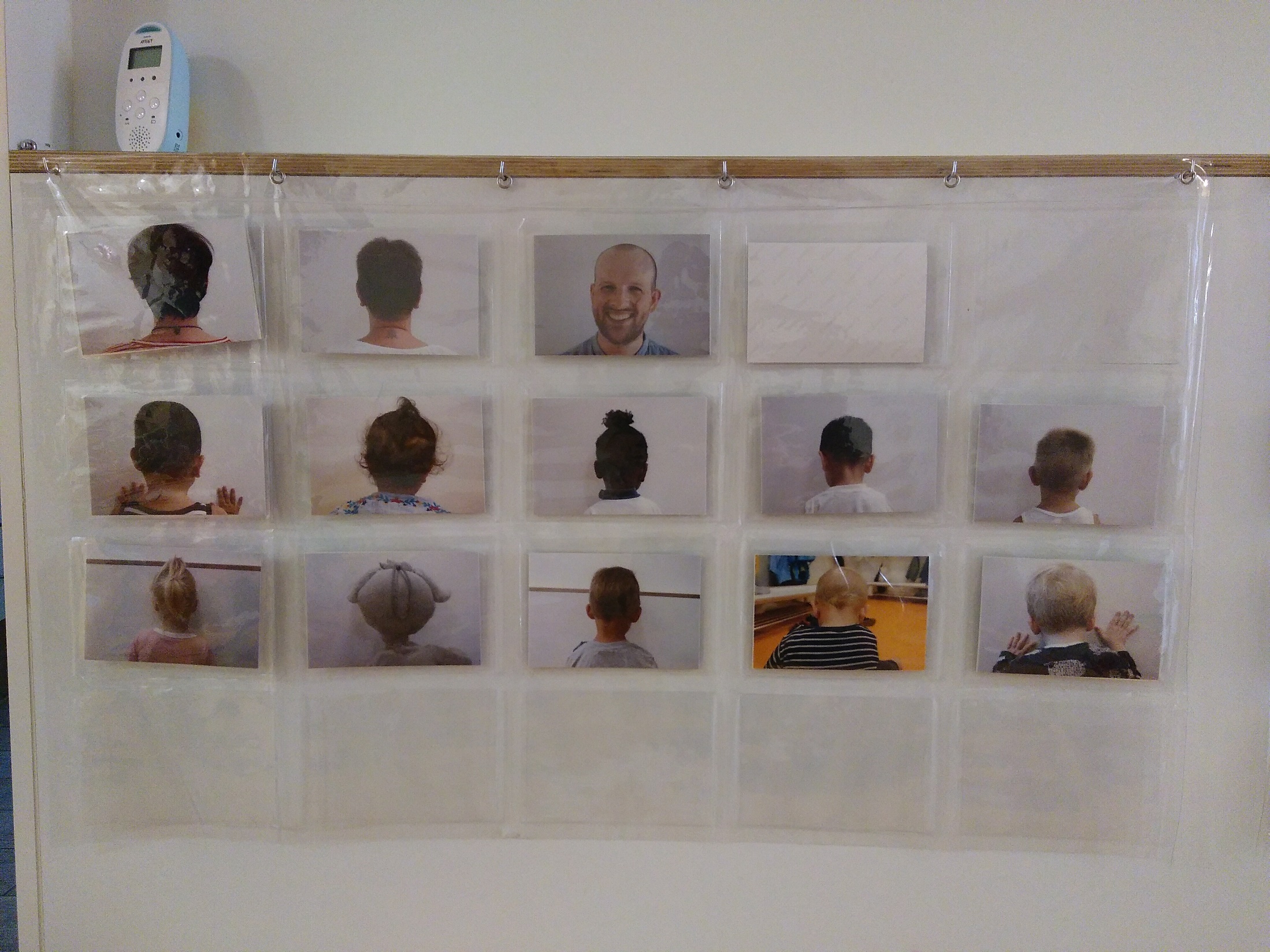 Mehrsprachigkeit    Stadt Köln     Susanne Kühn  22./23.5.2025
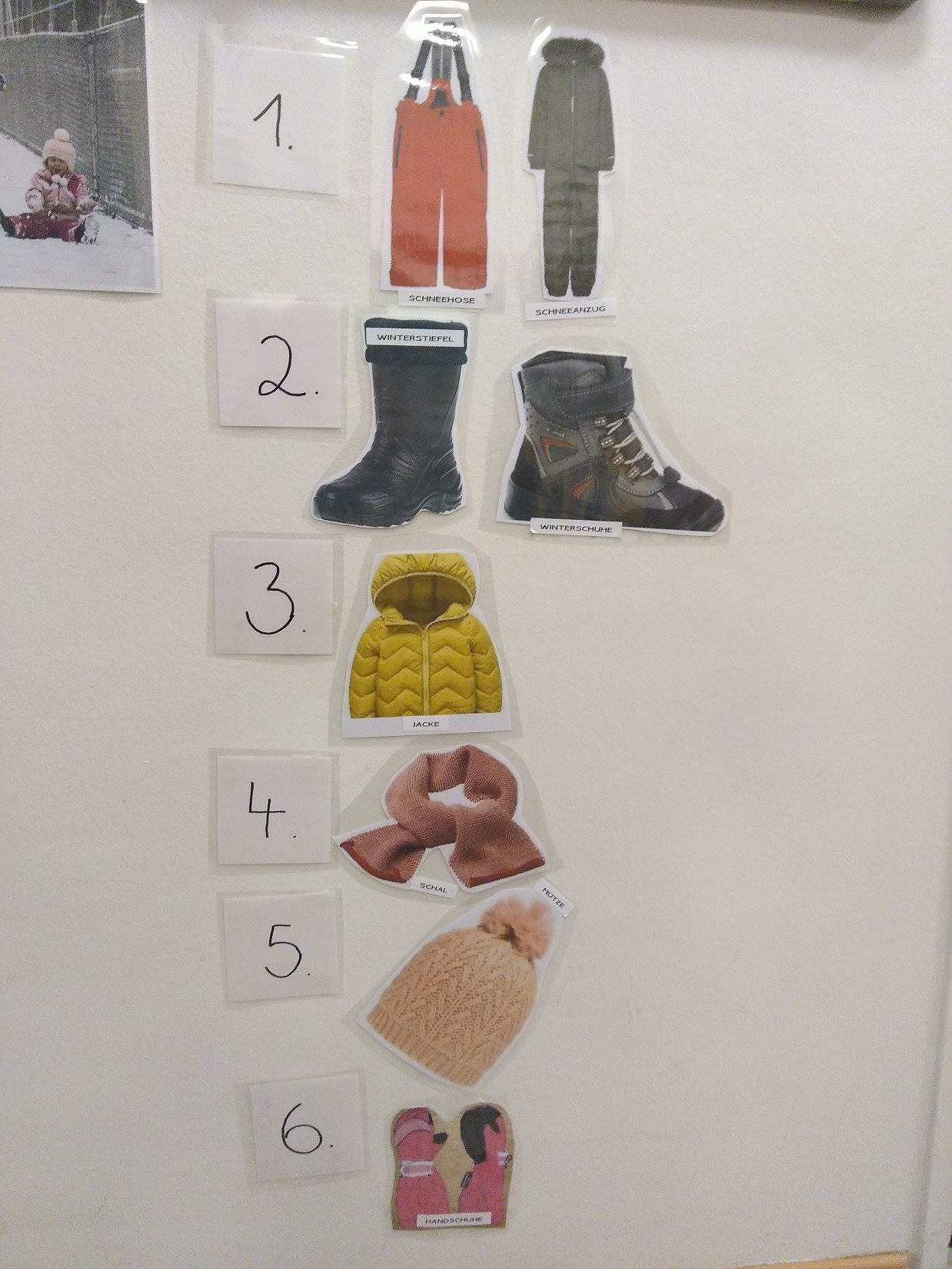 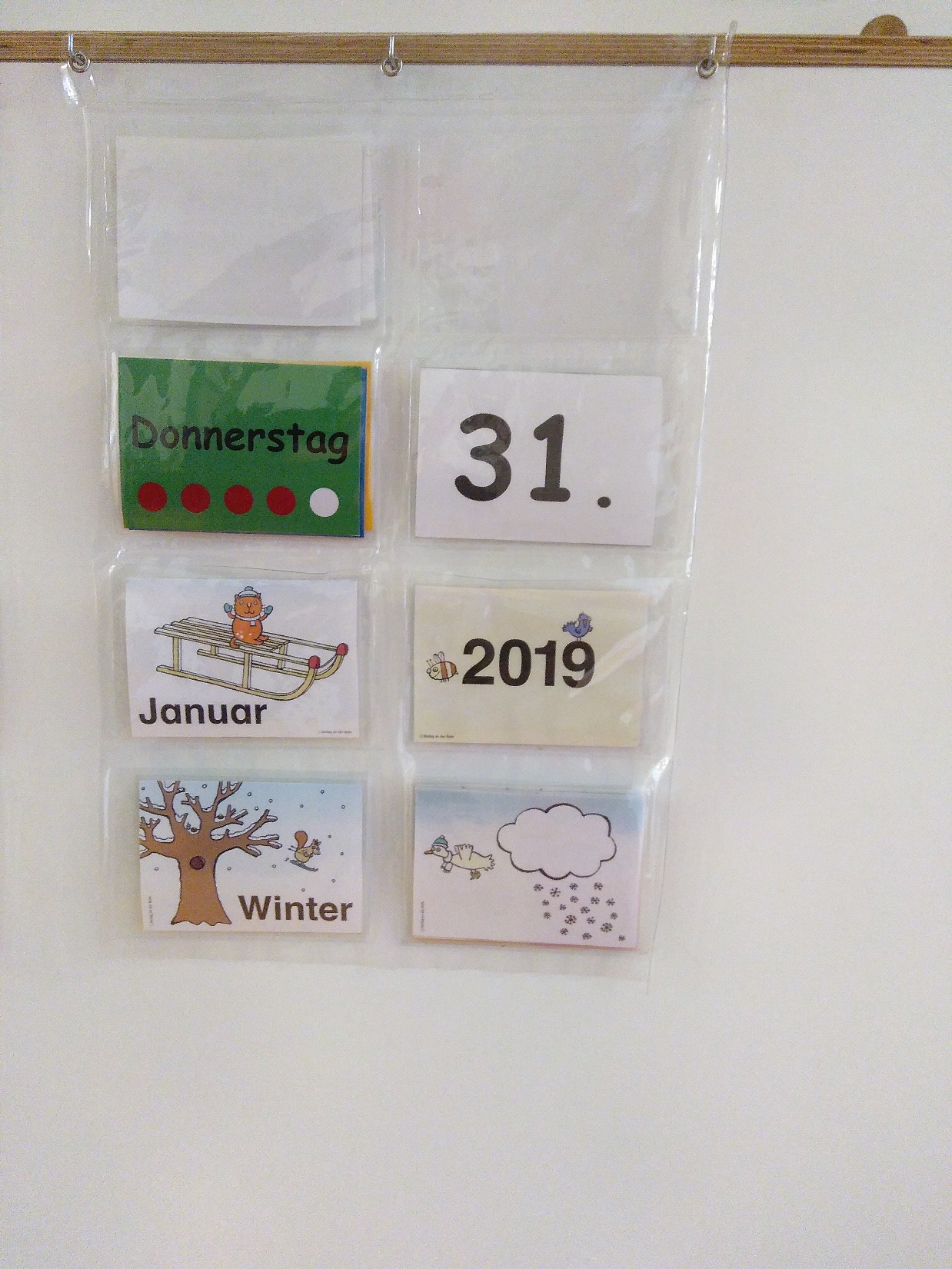 Mehrsprachigkeit    Stadt Köln     Susanne Kühn  22./23.5.2025
Bildkarten von Liedern, Fingerspielen und Aktionen für den Morgenkreis
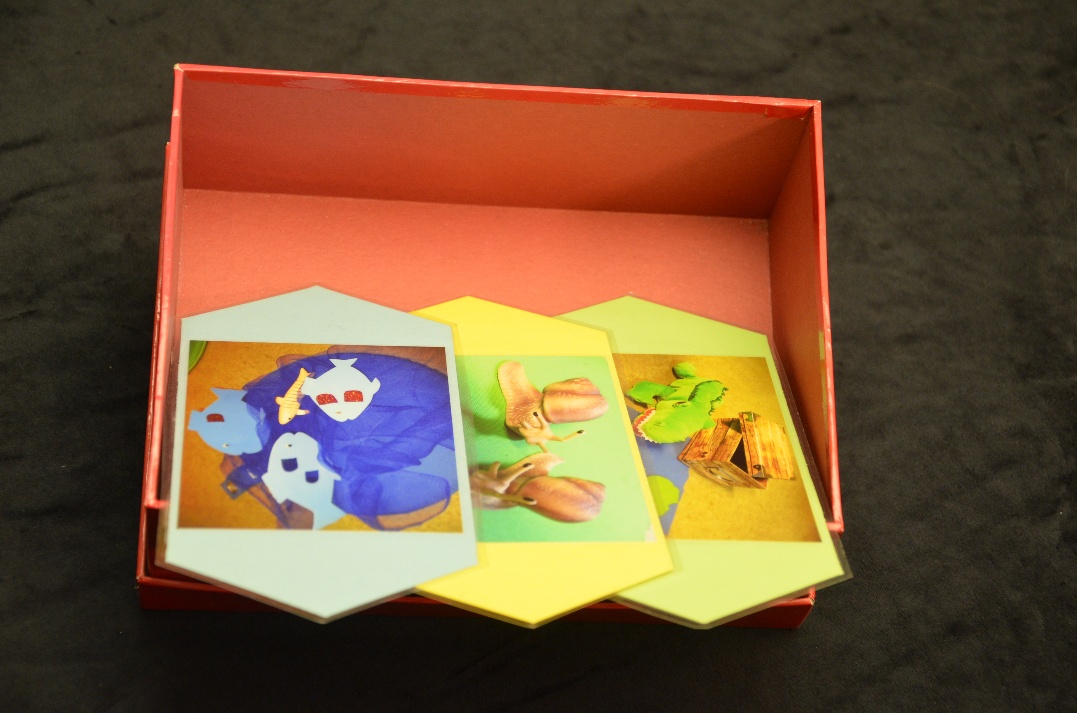 Mehrsprachigkeit    Stadt Köln     Susanne Kühn  22./23.5.2025
Bildkarten und Fotos
Erste-Hilfe-Alltagskommunikation zum Deutschlernen: Den Kita-Tag mit Bildkarten begleiten 
https://www.verlagruhr.de/Erste-Hilfe-Alltagskommunikation-zum-Deutschlernen-Den-Kita-Tag-mit-Bildkarten-begleiten/9783834651471
Mehrsprachigkeit    Stadt Köln     Susanne Kühn  22./23.5.2025
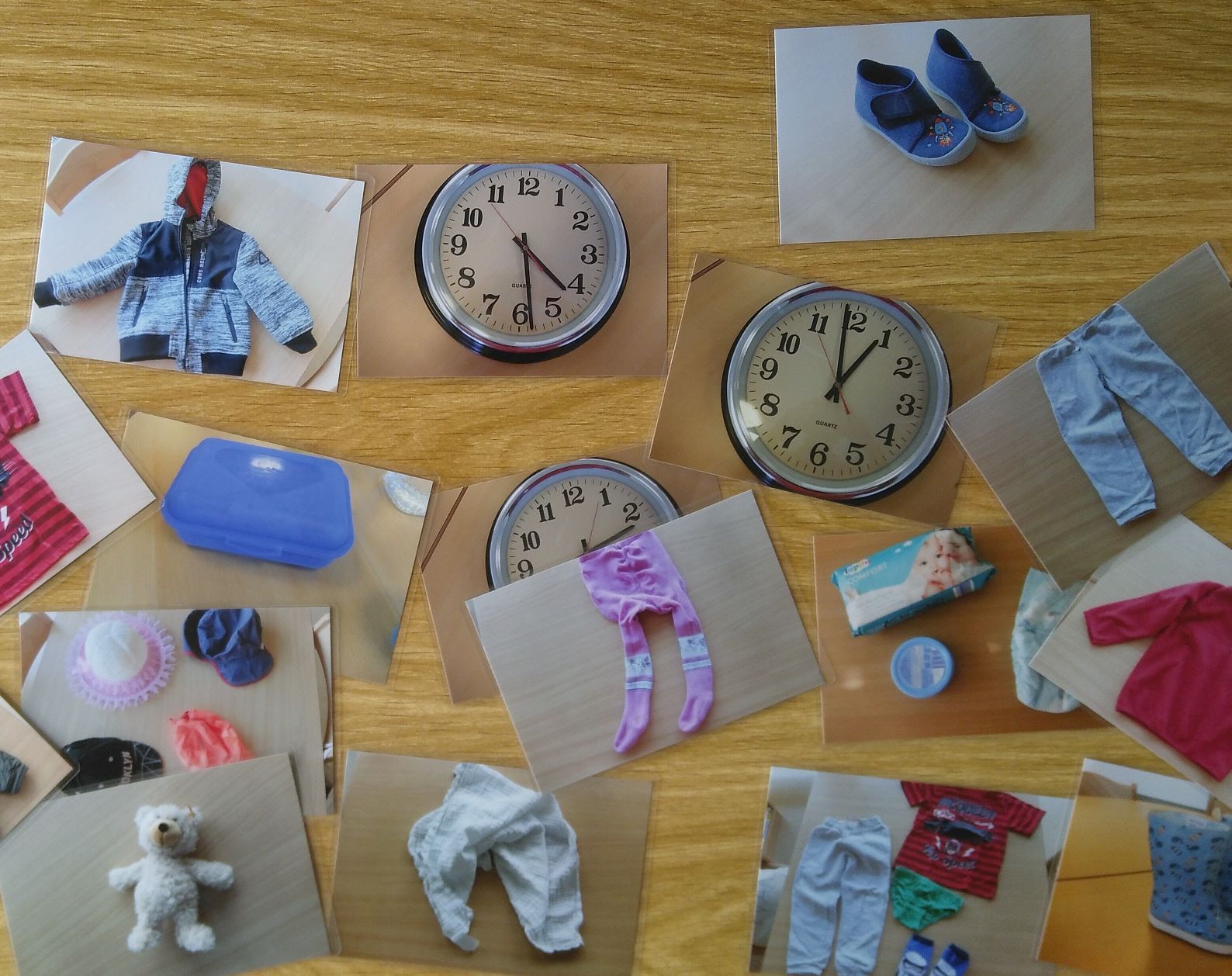 Mehrsprachigkeit    Stadt Köln     Susanne Kühn  22./23.5.2025
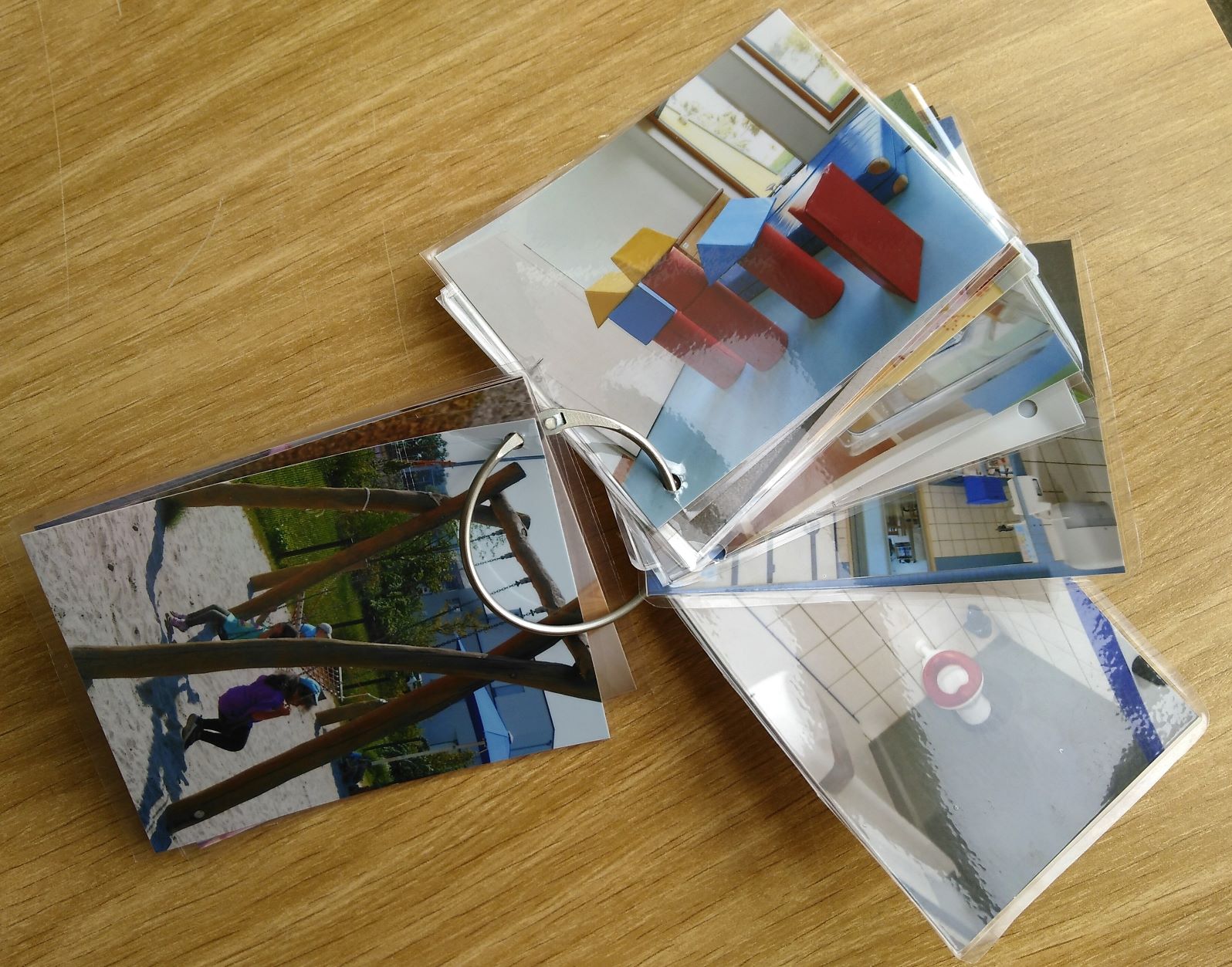 Mehrsprachigkeit    Stadt Köln     Susanne Kühn  22./23.5.2025
„Verstehensgerüste“ aufbauen (Scaffolding)
Klare Strukturen schaffen
Rituale etablieren
Lebensweltbezug herstellen
Anknüpfen an Erfahrungen der Kinder
Bilder, Gegenstände und bild-gestützte Erzählungen
Gestik, Mimik und die Körperhaltung unterstützend einsetzen
Mehrsprachigkeit    Stadt Köln     Susanne Kühn  22./23.5.2025
Tischset mit Fingerspielen
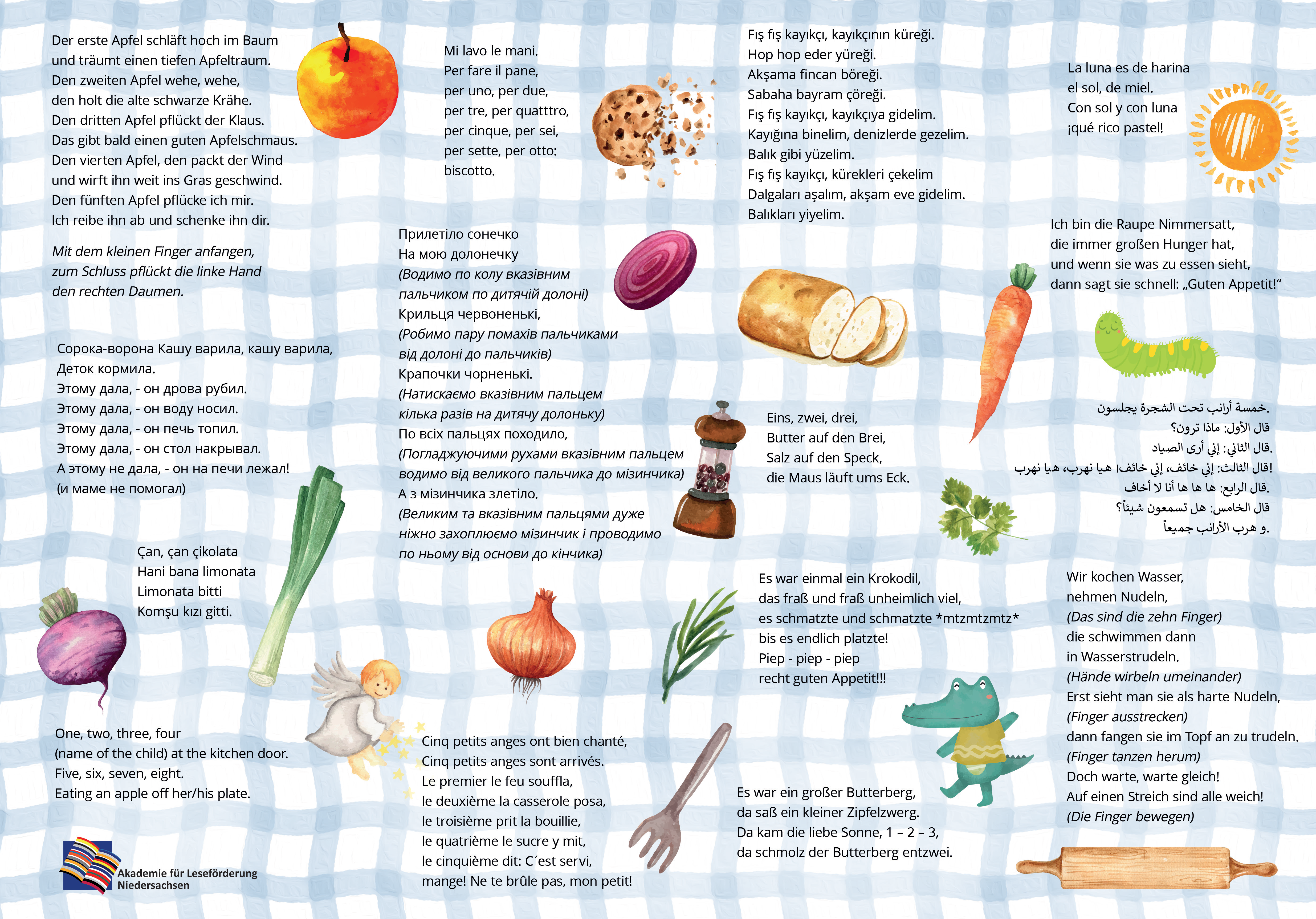 https://www.alf-hannover.de/akademie/publikationen/fingerspiele
Mehrsprachigkeit    Stadt Köln     Susanne Kühn  22./23.5.2025
Memory „Alle meine Sprachen“
RAA Mecklenburg-Vorpommern
Mehrsprachigkeit    Stadt Köln     Susanne Kühn  22./23.5.2025
Sprachliche Rituale
Begrüßung
Morgenkreis: Anfangs- und Abschlusslied
Tagesablauf in Bildern: Was ist jetzt dran?
Aufräumlied, Händewasch-Song, Zähneputz-Hit
Lied zum Rausgehen
Garderobe: Was ziehen wir heute an?
Tischspruch
Schlaflied
„Kind des Tages“ mit Aufgaben 
		(Tisch decken, Kinder zählen, Gruppen einteilen, o.ä.)
Mehrsprachigkeit    Stadt Köln     Susanne Kühn  22./23.5.2025
Mehrsprachige Kinderbücher
Broschüre mehrsprachige Kinderbücher
http://www.edition-bilibri.com/gemeinschaftsbroschuere/
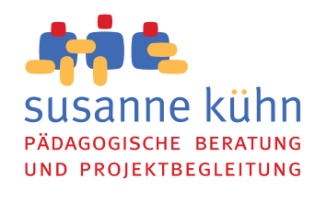 Mehrsprachigkeit    Stadt Köln     Susanne Kühn  22./23.5.2025
Mehrsprachige Kinderbücher
Bunt! Edition Bi:Libri https://www.edition-bilibri.com/books/bunt/ mit tollen Video-Trailern: https://www.youtube.com/playlist?list=PLwc3vIfvyC7_KzSWd0QkicSa4kN_SvlXU 
Ich bin einmalig. Talisa Verlag. https://talisa-verlag.com/produkt/ich-bin-einmalig-kannst-du-mich-finden/ 
Pizza für Elfrida. https://talisa-verlag.com/produkt/pizza-fuer-elfrida/ 
Der Fuchs ruft nein. Silvia Hüsler. https://talisa-verlag.com/produkt/der-fuchs-ruft-nein/ 

Ein Bauch voller Geheimnisse. Pimm van Hest & Nynke Talsma. Talisa Verlag. https://talisa-verlag.com/produkt/ein-bauch-voller-geheimnisse/ 
Die Ü-Maschine. Julia Oesterling. Talisa Verlag.
Otto die kleine Spinne. Guido van Genechten. Talisa Verlag.
Mina entdeckt eine neue Welt. Sandra Niebuhr-Siebert. Carlsen Verlag.
Wie fühlst du dich heute? Edition Bi:libri
Sonja ist wichtig. Elke Schloesser. SchauHoer Verlag
Wer hat mein Eis gegessen? https://www.edition-orient.de/product_info.php?products_id=620 
Im Supermarkt./ 1,2,3 im Kindergarten. Edition Bi:Libri https://www.edition-bilibri.com/books/im-supermarkt/
Mehrsprachigkeit    Stadt Köln     Susanne Kühn  22./23.5.2025
Mehrsprachige Kinderbücher
Samis Sprache. Arzu Gürz-Abay. Verlag Fizzy Lemon. https://gurzabay.de/portfolio/samis-sprache/
Pablos Pinata. Arzu Gürz-Abay. Verlag Amiguitos. https://www.amiguitos.de/TiendaEnLinea/index.php?main_page=product_info&products_id=391 
Leyla und Linda feiern Ramadan. https://talisa-verlag.com/produkt/leyla-und-linda-feiern-ramadan-kopie/ 
Zoe & Theo. https://talisa-verlag.com/produkt/zoe-theo-versorgen-die-tiere-6/
Kleiner weißer Fisch. Guido van Genechten. Carlsen Verlag.
Mehrsprachige Kinderbücher von Kindern für Kinder https://www.bilingual-picturebooks.org/
Mehrsprachigkeit    Stadt Köln     Susanne Kühn  22./23.5.2025
Mehrsprachig vorlesen
Videos von der Stiftung Lesen:
Warum? https://www.youtube.com/watch?v=-1S6-uSO0EU 
Wie geht das? https://www.youtube.com/watch?v=tIn1PRoRQtE 

Broschüre Stiftung Lesen https://www.stiftunglesen.de/fileadmin/Bilder/Projekte/_medienvielfalt/Medientipps_Mehrsprachige_Vorleseaktionen__medienvielfalt.pdf 

Broschüre Verband binationaler Familien https://www.verband-binationaler.de/fileadmin/Dokumente/mehrsprachig/Projekt_Mehrsprach_web.pdf
Mehrsprachigkeit    Stadt Köln     Susanne Kühn  22./23.5.2025
Thema Mehrsprachiges Vorlesen
Mehrsprachigkeit als Ressource nutzen https://www.nifbe.de/component/themensammlung?view=item&id=648:mehrsprachigkeit-als-ressource-nutzen&catid=292:mehrsprachigkeit
Artikel von Silvia Näger „Bücher und viele Sprachen“ https://www.erzieherin.de/files/paedagogischepraxis/Blick1tps_10_09_34-37-1.pdf
„Sprachkontakte über Bilderbücher herstellen“ https://www.uni-bremen.de/fileadmin/user_upload/fachbereiche/fb12/fb12/pdf/D-Dd/Alt/alt_mehrsprachigkeit.pdf 
Bivem-Flyer “Vorlesen fördert die Sprachentwicklung“  https://bivem.leibniz-zas.de/workspace/dokumente/flyer/bivem-flyer04-de.pdf
Vorlesen in allen Sprachen https://www.stiftunglesen.de/informieren/unsere-angebote/vorlesen-in-allen-sprachen
 
Videos Mehrsprachiges Vorlesen
https://www.youtube.com/watch?v=UxwCawVidS8 lesestart 123
Vorgelesenes Buch: Das kleine wir https://www.youtube.com/watch?v=fmaFWvO5AzI
Mehrsprachigkeit    Stadt Köln     Susanne Kühn  22./23.5.2025
Links und Literatur
Spiekermann, Lena (2022): Hör mal wer ich bin. Betrifft Kinder 09/10-2022, Seite 6-9. http://verlagdasnetz.com/zeitschrift/betrifft-kinder/betrifft-kinder-2022/bk-09-10-2022/2399-hoer-mal-wer-ich-bin.html 
Fachlich fit! Sprachliche Bildung aus dem Effeff. Qualifizierungsplattform  für Kita-Teams und die frühpädagogische Aus-, Fort- und Weiterbildung. München: Staatsinstitut für Frühpädagogik (IFP). Verfügbar unter: https://www.ifp.bayern.de/veroeffentlichungen/fachlich_fit.php 
Chilla, Solveig, 2020. Mehrsprachigkeit [online]. socialnet Lexikon. Bonn: socialnet, 05.06.2020 [Zugriff am: 17.05.2021]. Verfügbar unter: https://www.socialnet.de/lexikon/Mehrsprachigkeit
Rosemarie Tracy, 2007. Wie Kinder Sprachen lernen Und wie wir sie dabei unterstützen können. Narr Francke Attempto Verlag
Mehrsprachigkeit    Stadt Köln     Susanne Kühn  22./23.5.2025
Linkliste: mehrsprachige Bücher online
Polylino https://www.ilteducation.com/de/polylino/ 
Bilingual Picturebooks https://www.bilingual-picturebooks.org/ 
https://amira-lesen.de/# 
https://www.mulingula-praxis.de/
https://www.horizont.at/digital/news/non-profit-organisation-zula-kinderbuecher-in-einer-mehrsprachigen-app-97464
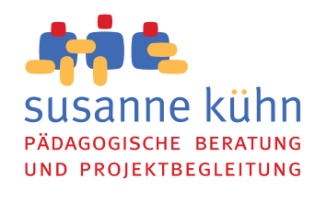 Mehrsprachigkeit    Stadt Köln     Susanne Kühn  22./23.5.2025